Riospráid Cheallach:
Suíomh - An Mhiteacoindre
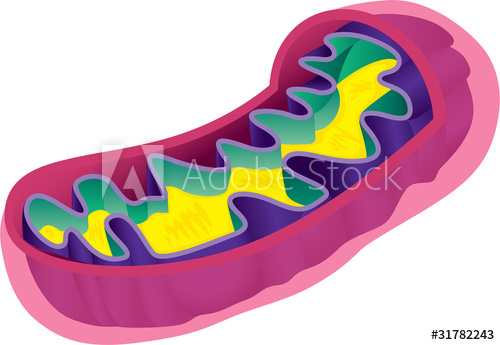 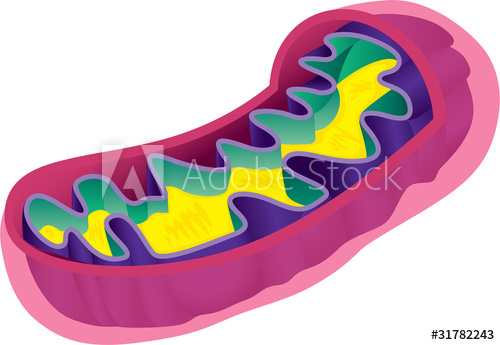 Riospráid Cheallach:
An próiseas trína scaoiltear 
fuinneamh sa chill ó bhriseadh síos glúcóis
Fuinneamh ag teastáil ó GACH orgánach, le fáil ó bhia.
Imoibriú Catabalach, chun                    a chruthú.
ATP
ATP(Trífhosfáit adainín): móilín stórála fuinnimh sna cealla
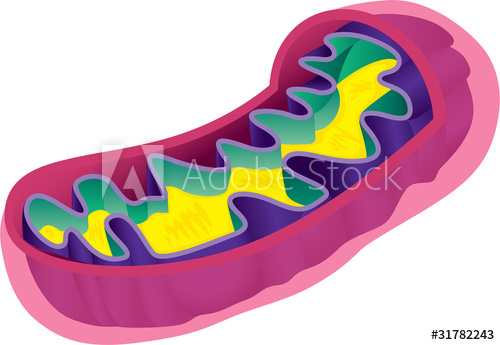 2 chinéal RIOSPRÁIDE:1. Riospráid Aeróbach (le O₂)2. Riospráid Anaeróbach (gan O₂)
Riospráid Aeróbach:  Briseadh síos glúcóis le cabhair O₂ chun fuinneamh a chur ar fáil.
C6H12O6 + 6O2 →6CO2+ 6H2O + fuinneamh 								(ATP)
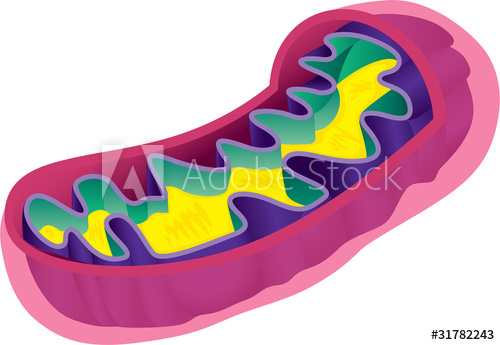 Suíomh Riospráide Aeróbaí (le O₂):Miteacoindre -
organáid le scannán dúbailte timpeall air.  
Criostaí: na fillteáin inmheánacha.
Maitrís: ábhar leachtach sa lár.
Faightear a lán miteacoindrí i gcealla a dteastaíonn a lán fuinnimh uathu,  m.sh.: cealla míristéamacha sa phlanda………
http://www.rte.ie/news/player/2013/0628/3555069-babies-from-three-parents-possible-under-uk-law/
Riospráid Aeróbach (le O₂)-
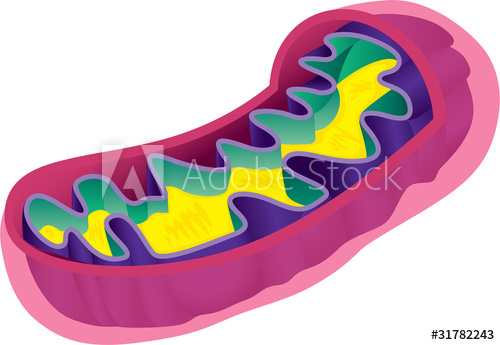 2 chéim i riospráid aeróbach:
Céim 1 &
Céim 2.
Cíteasol
Miteacoindre
Céim 1:
Suíomh: sa chíteasol (an chuid leachtach don chíteaplasma). 
Ocsaigin?: Níl O₂ ag teastáil ag an bpointe seo!
Céim 1: sa Chíteasol
Bristear an glúcós (C6H12O6 ) ina dhá leath.
Scaoiltear beagáinín fuinnimh anseo (ATP).
Táirge deiridh: 
2 mhóilín le 3C iontu 
ATPanna lán le fuinneamh
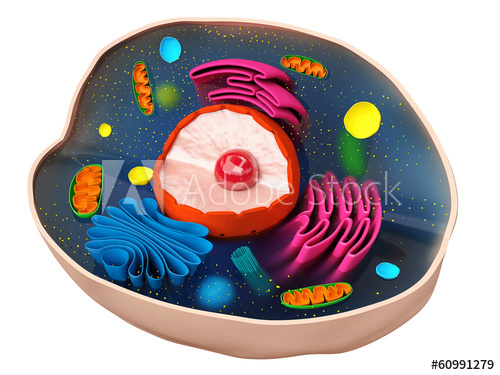 Céim 2: sna Miteacoindrí
Bristear na móilíní (3C-anna) 
    síos arís & arís eile.
Scaoiltear a lán fuinnimh 
    (ATP) sa phróiseas seo.
Táirge deiridh: 
CO₂ 
H₂O
a lán fuinnimh - ATPanna
2 Mhóilín        C3
Go leor ATP
Riospráid Aeróbach (le O₂):
C6H12O6 + 6O2 → 6CO2+ 6H2O + fuinneamh 							(ATP)
Fuíolltáirgí- eisfheartar iad
Glúcós ó Charbaihiod-ráití a d’ith muid
Ocsaigin ón aer a d’análaigh muid
Riospráid Anaeróbach: (gan O₂)
Nuair nach mbíonn ocsaigin i láthair, ní bhristear an glúcós síos go hiomlán.
Ainmhithe/Baictéir: Déantar aigéad lachtach as briseadh síos glúcóis.
Plandaí/Fungais:
	Glúcós → Eiteanól + CO2 + fuinneamh.
In Ainmhithe/I mBaictéir (Monera) áirithe:
Déantar aigéad lachtach, bailíonn 
   sé sna matáin = crampa
Úsáidí i dTionscadal: i ndéantús iógairt ó aigéad lachtach na mbaictéar.
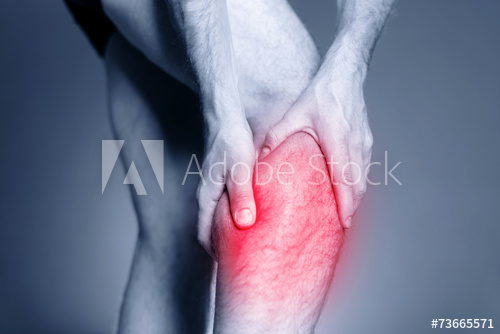 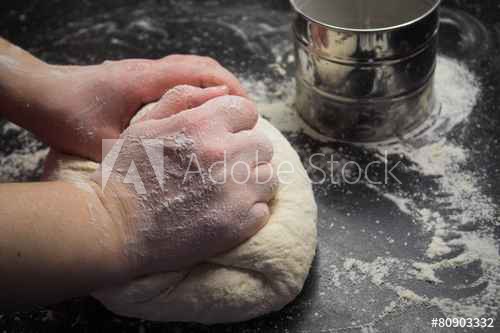 Plandaí & Giosta
Déanann giosta (fungas) 
riospráid anaeróbach & 
déantar eatánól & CO₂ as an nglucós.  
Úsáidí i dtionscadal:
1. Grúdaireacht: Coipeadh - eatánól as a ndéantar beoir/fíon. 
2. Bácáil:  Ardaíonn an t-arán de bharr an CO₂
Glúcós
Riospráid ANAERÓBACH 
   (gan O₂)
Glicealú
2 mhóilín piorúvacha
Riospráid Aeróbach Céim 1: Glicealú (Ardl.)
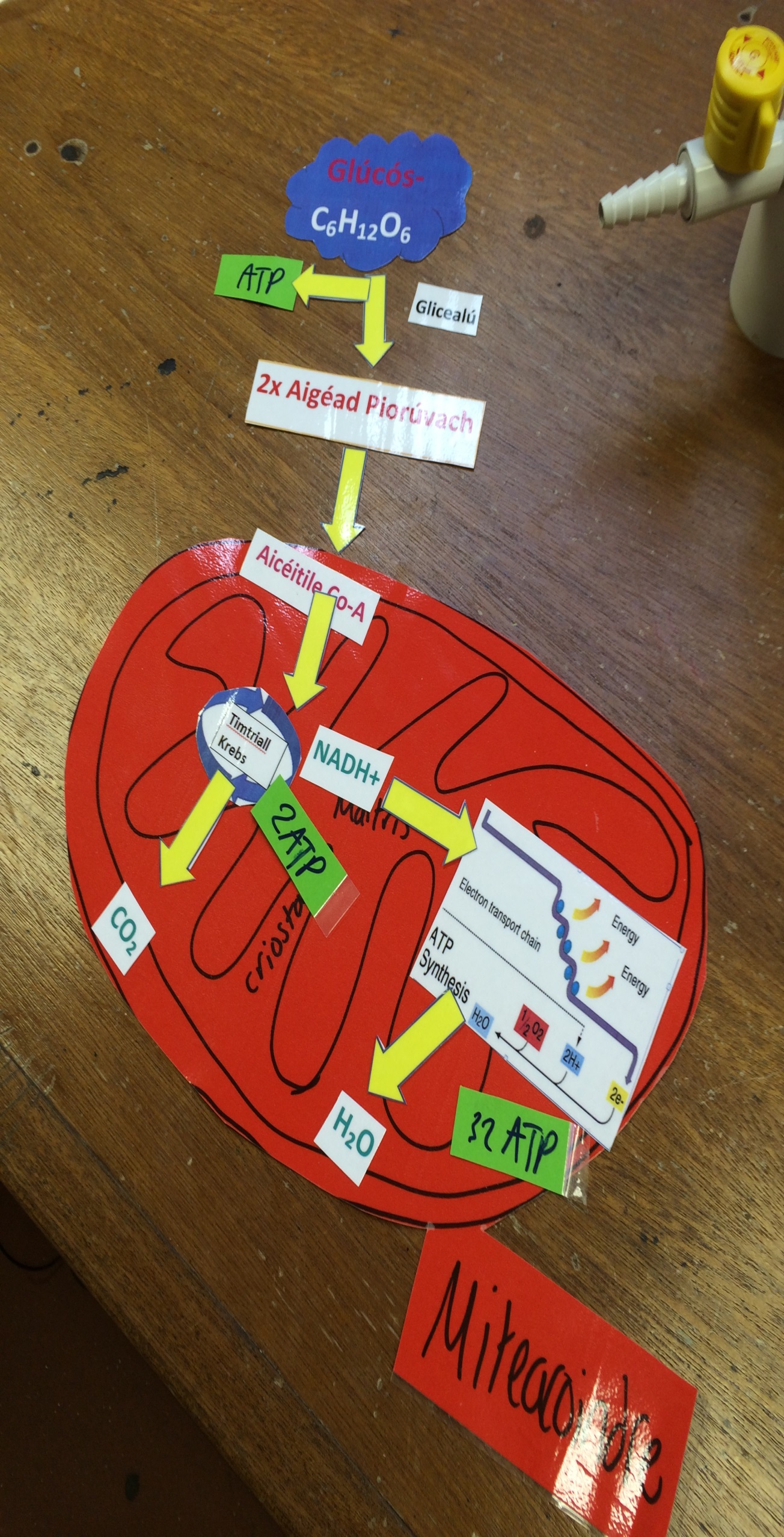 Suíomh: Cíteasol 
Níl gá le O₂ ag an bpointe seo (Glicealú Anaeróbach) 
Scoilteann Glúcós
2 mhóilín piorúvacha
Céim 2- ina dhá chuid
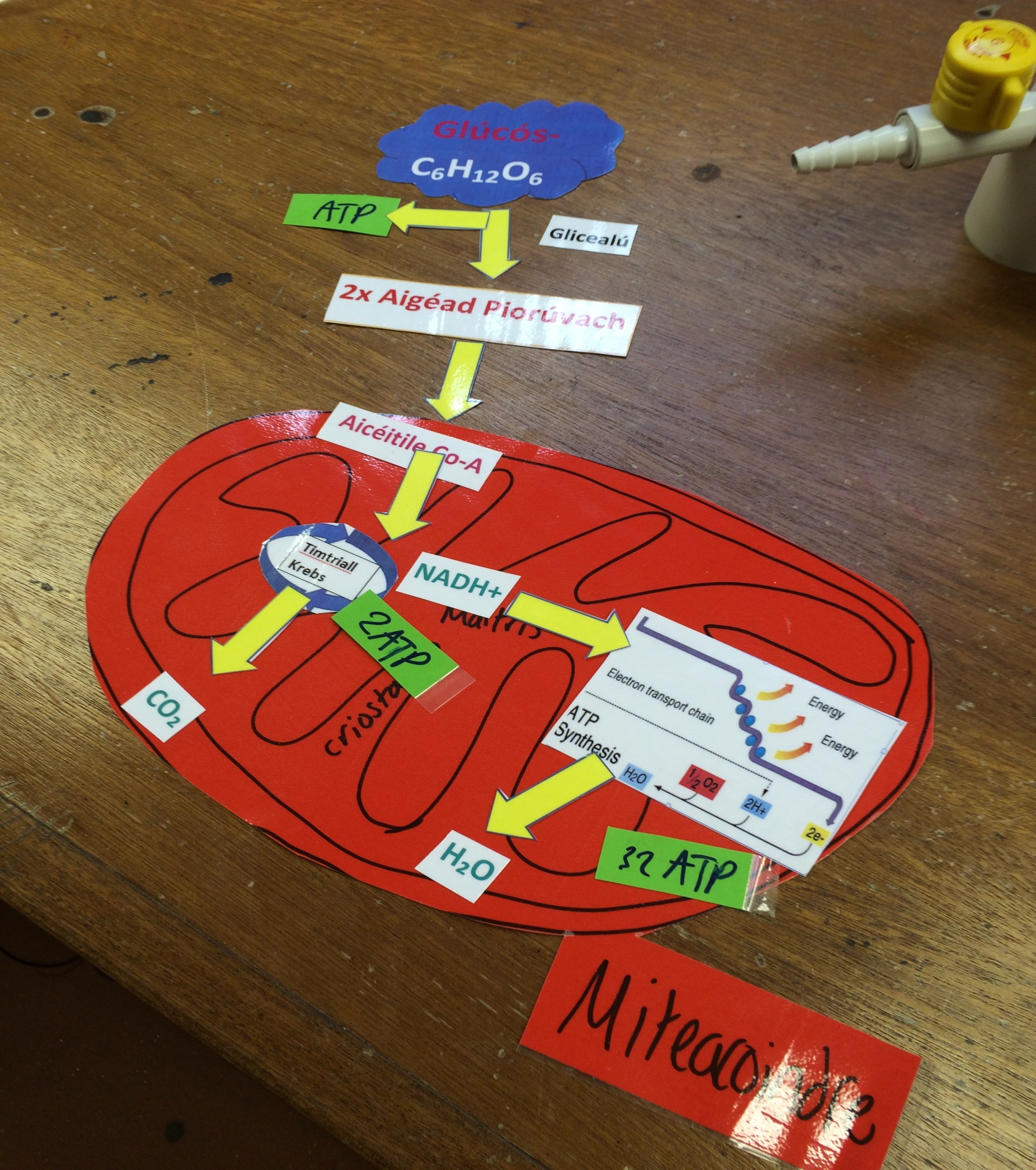 (i)Timthriall Krebs
(ii) Slabhra Iompróir na Leictreon
Céim 2: (i) Timthriall Krebs
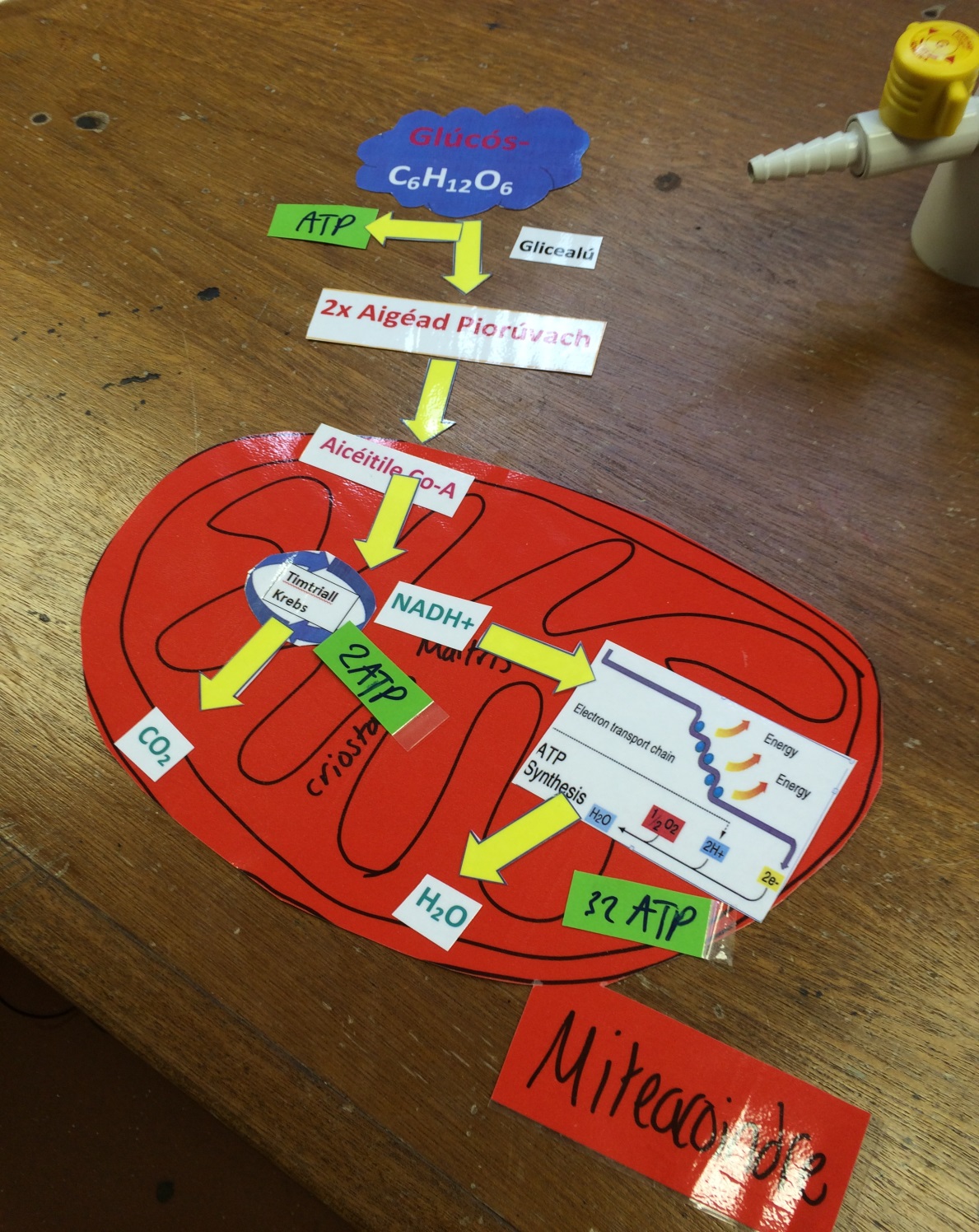 Suíomh: (maitrís) miteacoindre 
Baintear carbón as an bPiorúvach  aicéitil (2C)- teann sé isteach sa Mhiteacoindre.

-  Bristear Aicéitil  go hiomlán.
-  Scaoiltear CO2, H+ & leictreoin.
-  Ceanglaíonn na hiain hidrigine le NAD ag déanamh NADH+.
Táirgí: móilíní ATP, 
NADH, CO2
Céim 2: (ii) Córas Iompróirí Leictreon
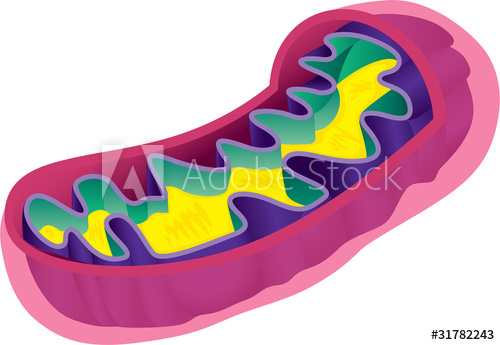 Suíomh: Criostaí miteacoindre 
Úsáidtear na H+  (NADH) & na leictreoin ó thimthriall Krebs.
Ceanglaítear H le O₂ = H₂O
Leictreoin ag bogadh ó iompróir  iompróir; cailleann siad a bhfuinneamh (P a chur le ADP ATP)
Criostaí
Maitrís
Táirgí: Déantar a lán ATP, & H₂O.
Ard fhuinnimh
e-
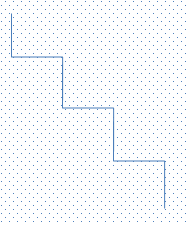 ATP
ATP
ATP
e-
e-
H+  & O₂ &                     = H₂O
Íseal fhuinnimh
H (ón NADH déanta i Krebs) + O₂  H₂O
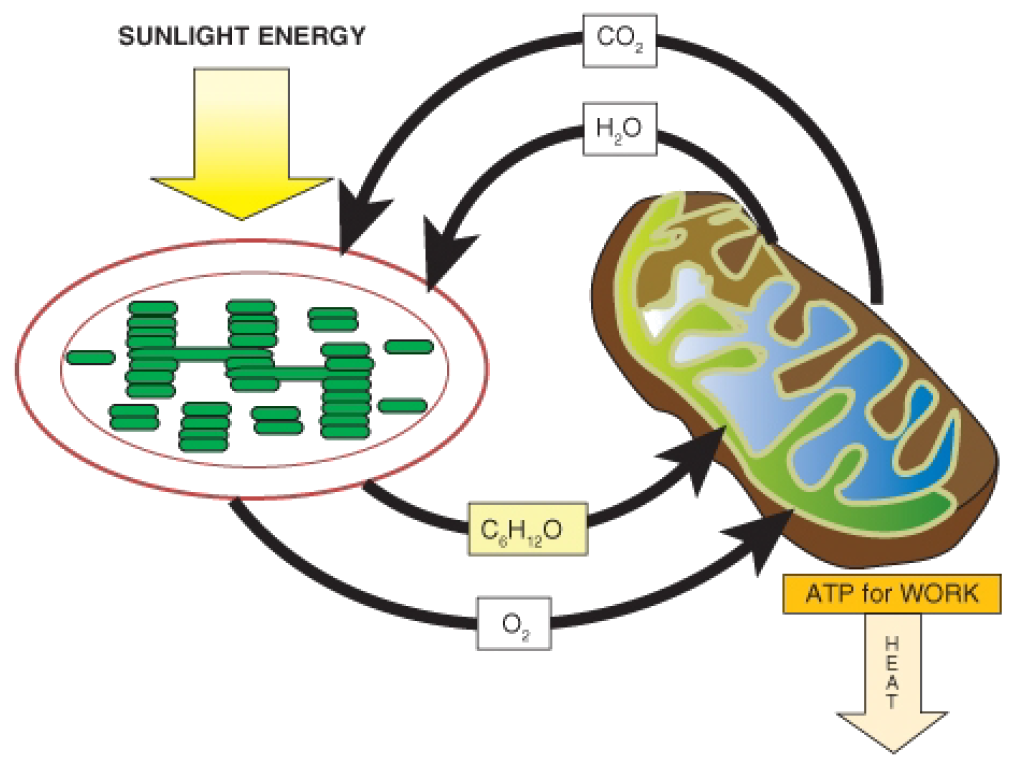 Fuinneamh Sholas na Gréine
(a) Ullmhaigh &(b) taispeáin táirgeadh alcóil le giosta.
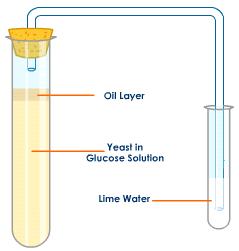 (a) Ullmhú an Alcóil 
Ceimiceáin: Aoluisce, 
Giosta, Glúcós, Ola.
Srath Ola
Giosta & Glúcós@30°C
Aoluisce
(a) Riospráid Anaeróbach - Ullmhú  Alcóil
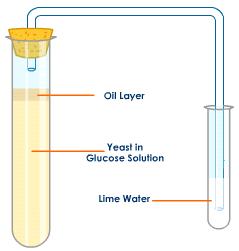 Cuir 5 g Glúcóis le 100 cm³ H₂O
Fiuch ar phláta te é - 5 nóim
Lig dó fuarú (go 30°C)
    & cuir 5 g Giosta leis.
Clúdaigh é le sraith/brat ola
Socraigh an fearas mar 
Coiméad súil ar an aoluisce 
   d’athrú an datha (GO BÁN BAINNIÚIL).
Sraith/Brat Ola
Giosta & Glúcós@30°C
Aoluisce
(b) Taispeáin táirge an eatánóil taréis na riospráide anaeróbaí ón ngiosta
Ceimiceáin: 
Tuaslagáin iadafoirm:
       3 cm³ iaidíd potaisiam
       5 cm³ fochlóiríte Sóidiam       
           le 3 cm³ den scagáit
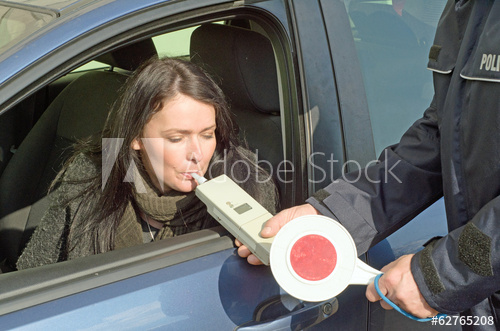 Rabhadh! Bain úsáid as lámhaínní & spéaclaí cosanta anseo!!!!
Tortha Dearfach d’alcól (eatánól) =
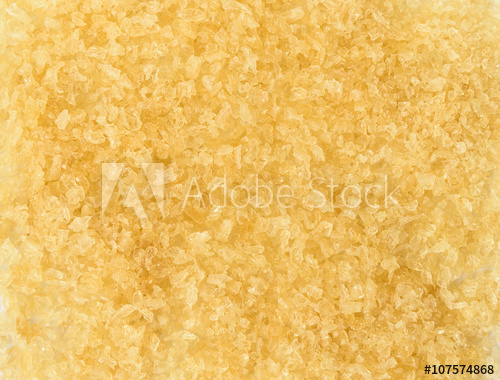 Criostail Buí le feiceáil má tá alcól i láthair.